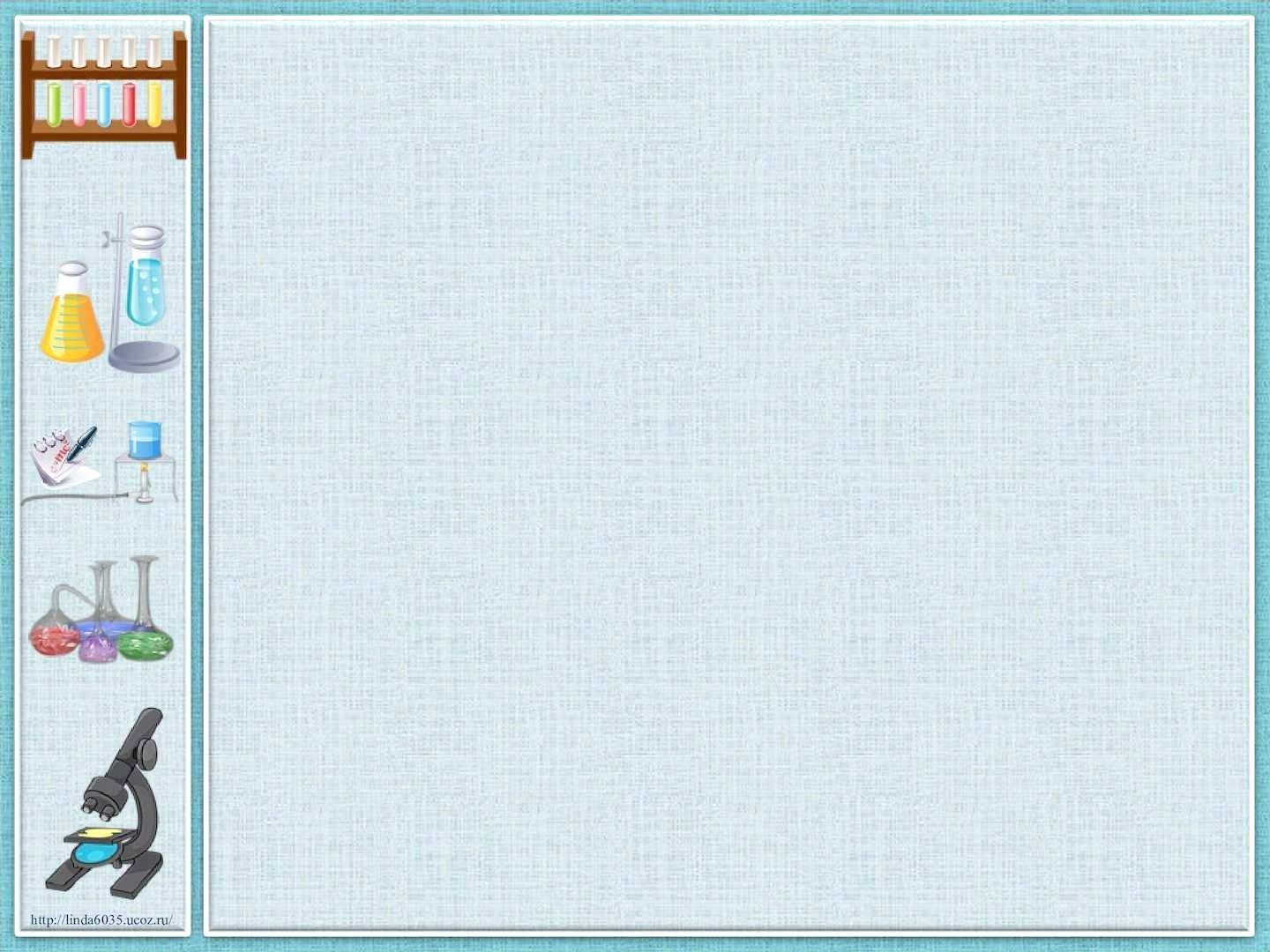 Семинар- практикум
Тема: «Развитие познавательно-исследовательской деятельности дошкольников через организацию проектной деятельности»

МК ДОУ д/с «Ласточка» 
Выполнила воспитатель 1-ой категории Тимофеева Т.Н. 

с. Кыштовка 2022г
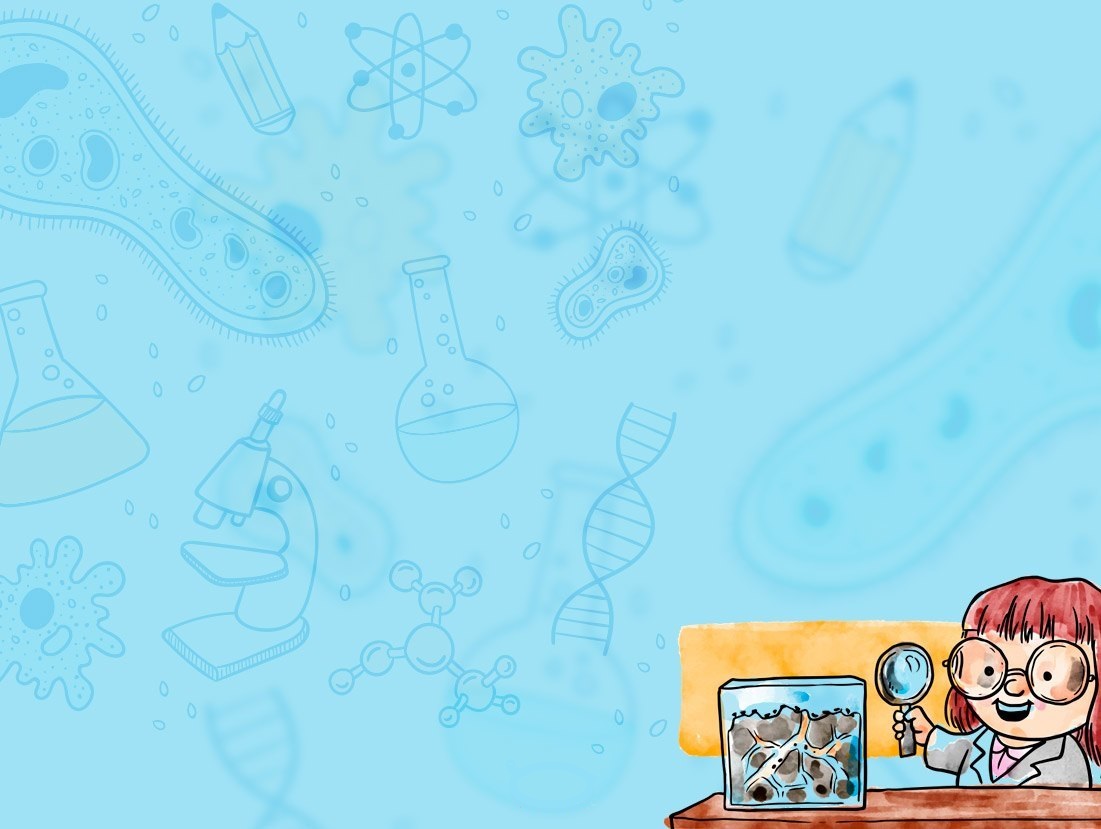 «Люди, научившиеся наблюдениям и опытам, приобретают способность сами ставить вопросы и получать на них ответы, оказываясь на более высоком умственном и нравственном уровне в сравнении с теми, кто такой школы не прошёл…»
К. А. Тимирязев
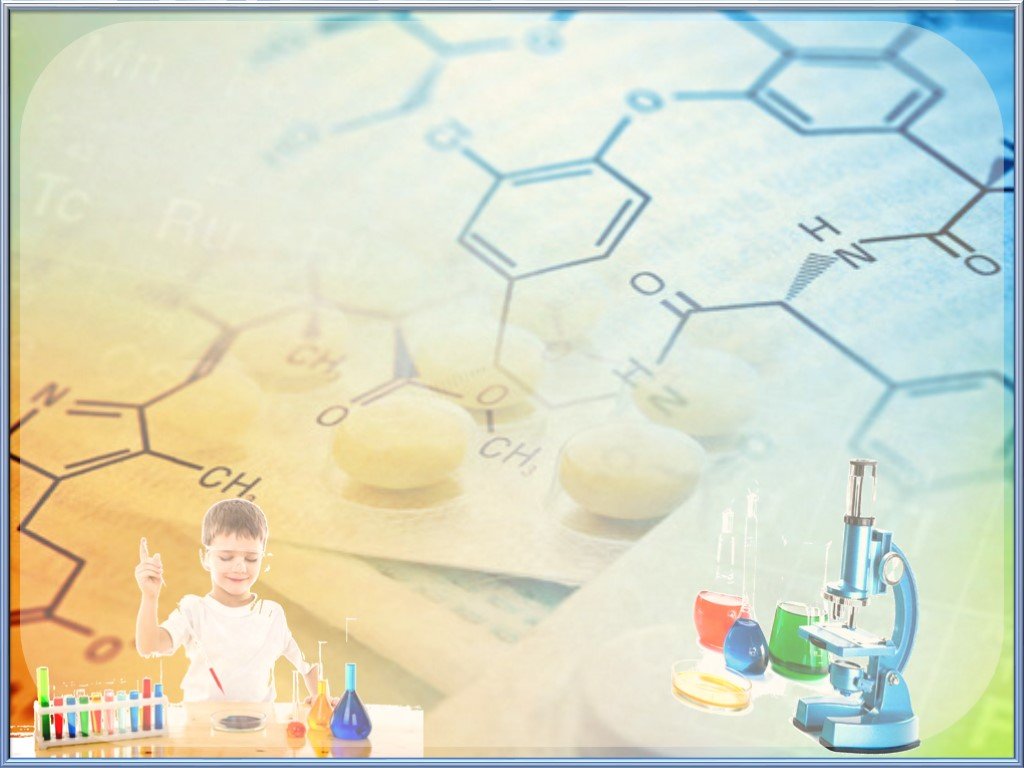 Актуальность.
 Экспериментальная работа вызывает у ребёнка интерес к исследованию природы, развивает анализ, синтез, классификацию, обобщение, стимулирует познавательную активность и любознательность и активизирует восприятие нового материала по ознакомлению с природными явлениями, с основами математики, социализирует в обществе. Это является актуальным в современном процессе образования дошкольников. Лучше всего освещать это методом проектов. Метод проектов включает различные формы исследовательской работы, которые свободно вписываются в совместную деятельность воспитателя с детьми дошкольного возраста .
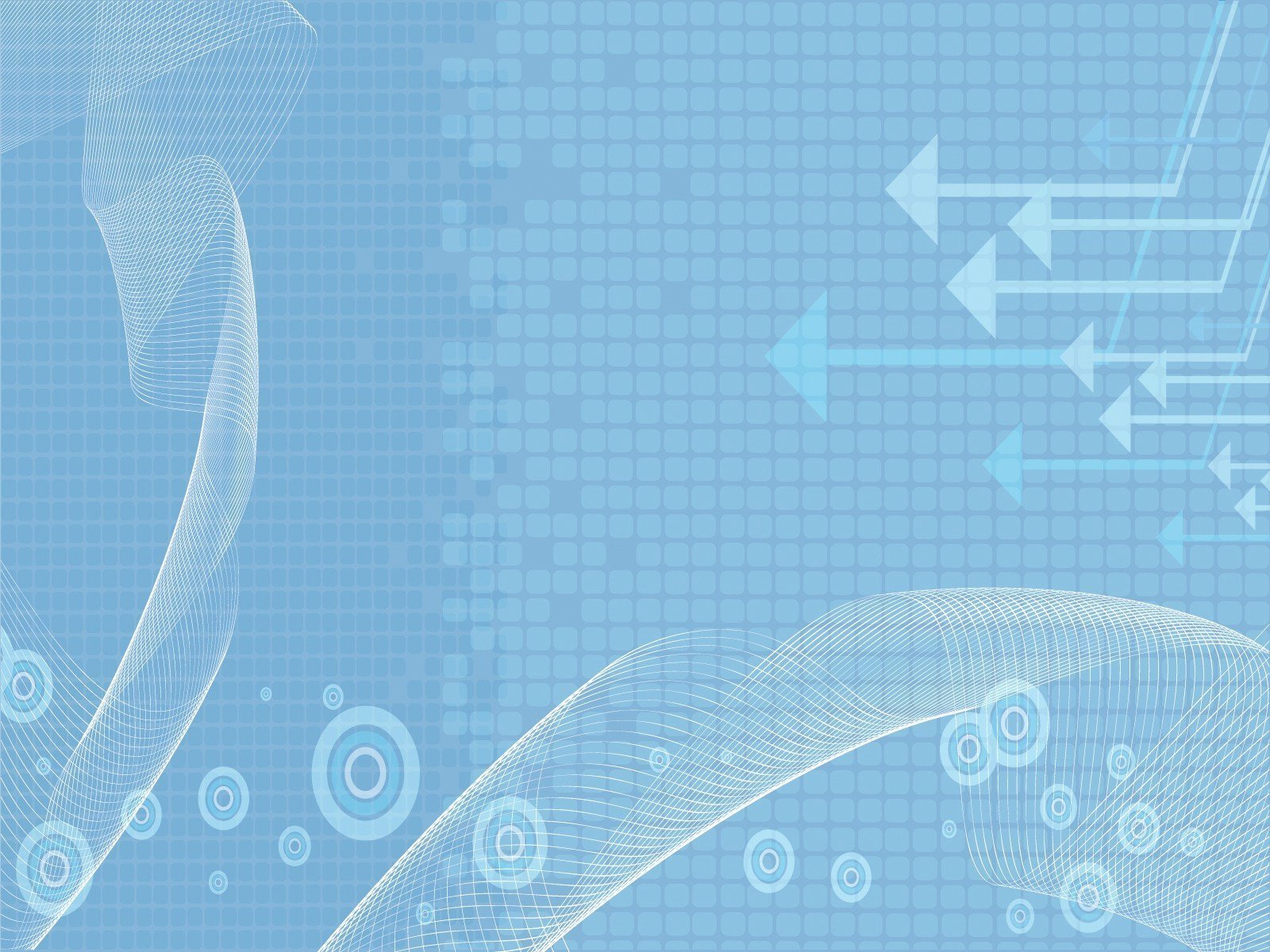 Цель:
Выявление возможностей эффективного развития познавательно-исследовательской деятельности детей методом проектов.
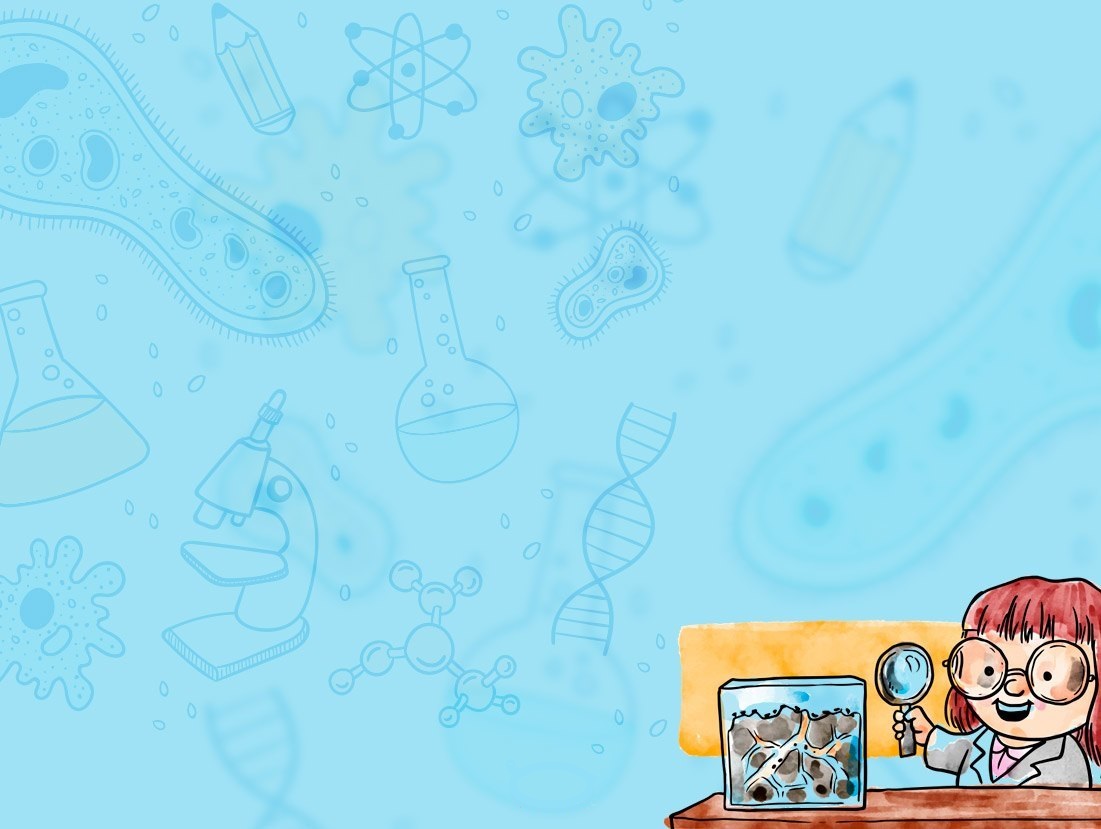 Задачи:
 1.Провести анализ психолого – педагогической и методической литературе по теме исследования.
2.Раскрыть психолого-педагогические особенности развития детей дошкольного возраста с использованием проектного метода в обучении.
3.Осуществить практическую работу по развитию познавательно-исследовательской деятельности дошкольников, используя метод проектов. 
4.Подвести итоги и предложить рекомендации по развитию познавательно-исследовательской деятельности дошкольников.
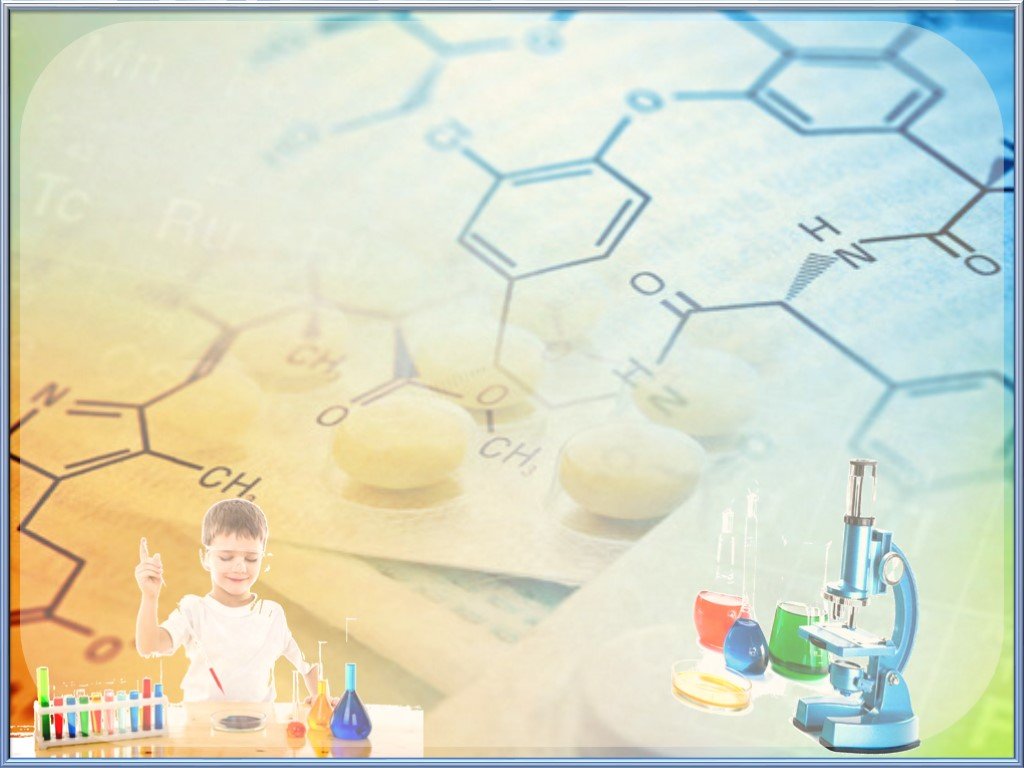 Гипотеза.
Уровень познавательно–исследовательской деятельности дошкольников может быть более успешным, если будут использованы на практике различные проектные методы.
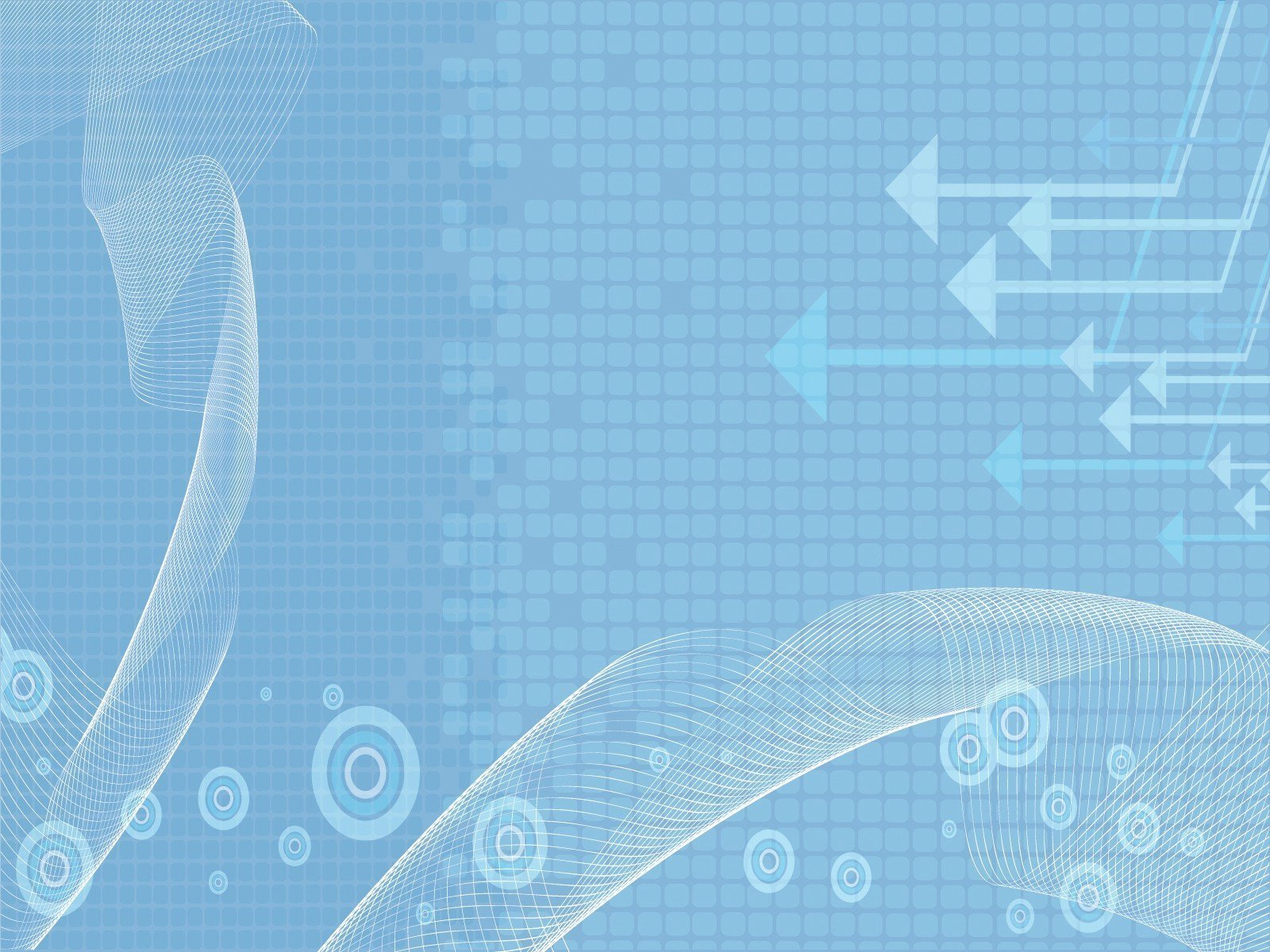 Проект –с греч.- « путь исследования»
-всякое действие, совершаемое от всего сердца  и с определённой целью.     
                                                                            /У.Килпатрик/
-метод педагогически организованного освоения ребёнком окружающей среды в процессе поэтапной и заранее спланированной практической деятельности по достижению намеченных целей;
- специально организованный и самостоятельно выполняемый ребёнком на основе субъектного целеполагания комплекс учебных действий, завершающийся созданием образовательного продукта и его представлением в рамках презентации.
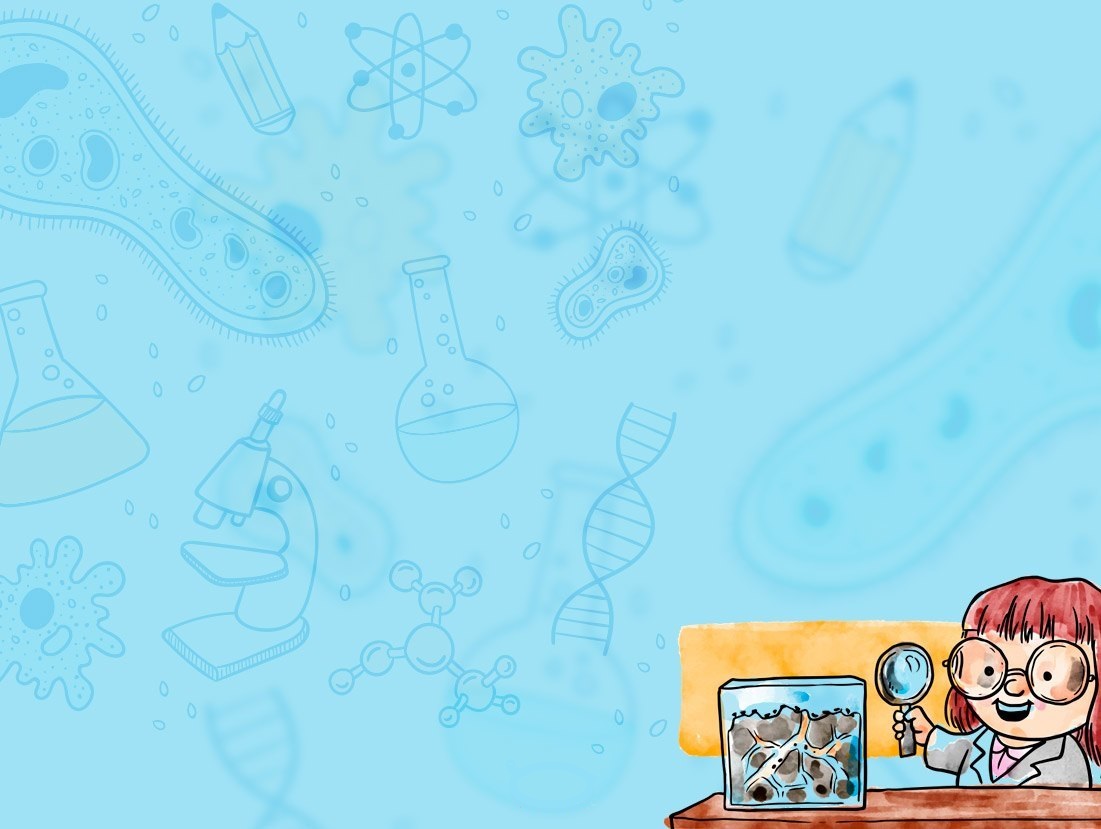 Метод проектов – это
- педагогическая технология XXI века;- интегративный метод обучения;- организация практической,познавательно-исследовательскойдеятельности детей с опорой на собственныйопыт ребёнка и направленная на конкретныйрезультат, который получается при решениитой или иной практической илитеоретической значимой проблемы.
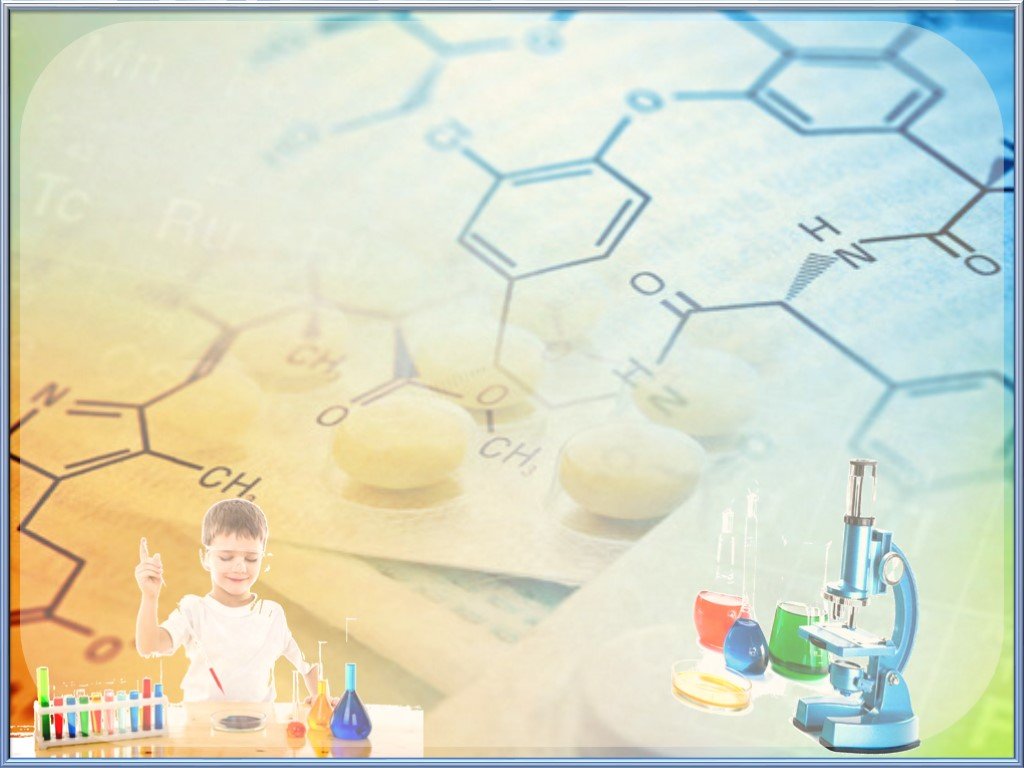 Метод проектов в ДОУ позволяет:
- значительно повысить самостоятельнуюактивность детей;- развить творческое мышление и познавательныйинтерес к разным областям знания;- развить умение детей самостоятельно, разнымиспособами находить информацию об интересующемпредмете или явлении и использовать эти знания длясоздания новых объектов действительности;- делает образовательную систему ДОУ болееоткрытой для активного участия родителей.
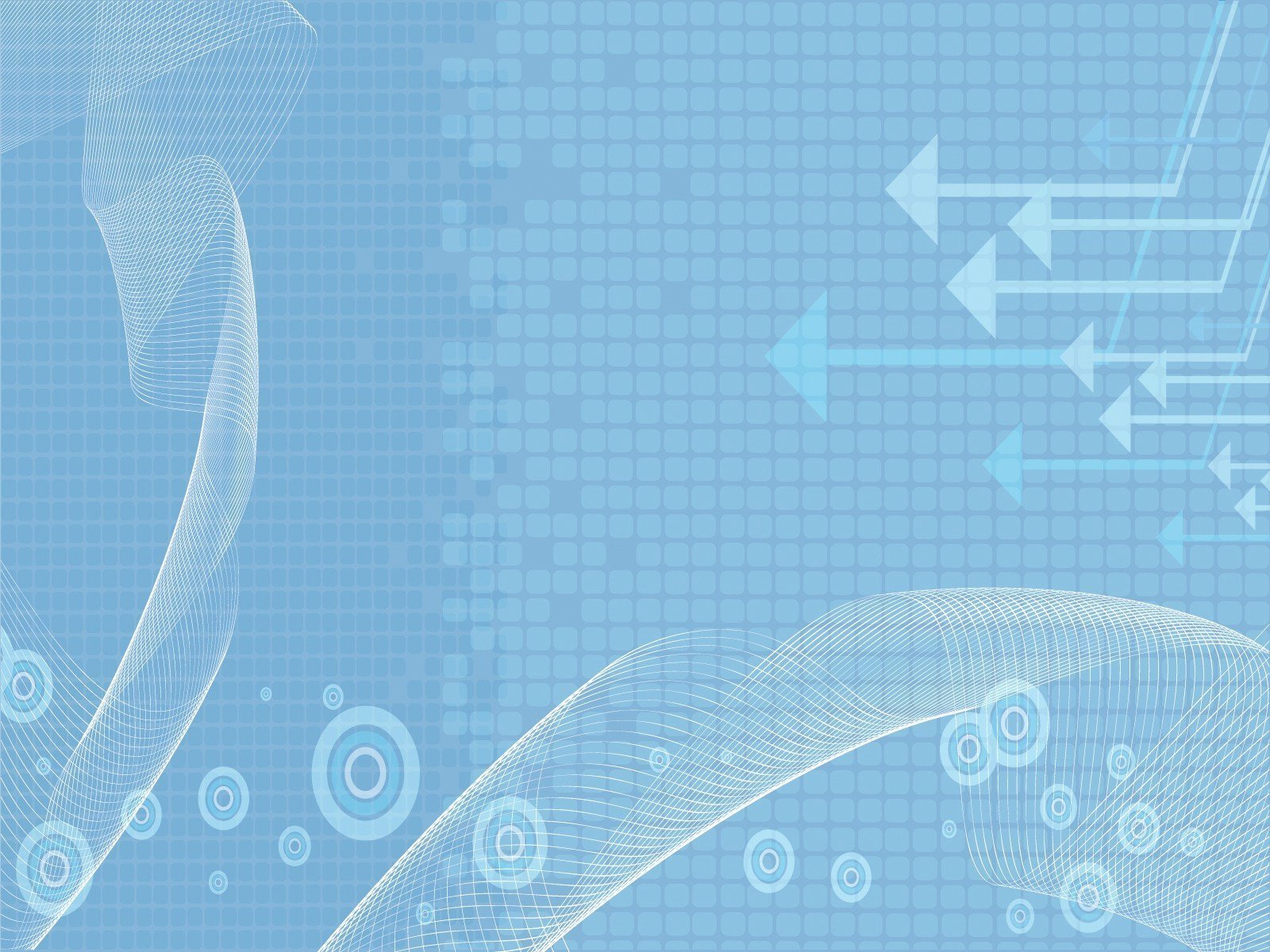 Этапы перехода ДОУ на проектный метод:
1. Занятия с включением проблемных ситуацийдетского экспериментирования и т.д.2. Комплексные блочно-тематические занятия.3. Интеграция:- частичная (н-р: худ. литературы и ИЗО);- полная (н-р: экологическое воспитание с худ.литературой, ИЗО, муз. воспитанием, физ.развитием).4. Метод проектов:- форма организации образовательногопространства;- метод развития творческого познавательногомышления.
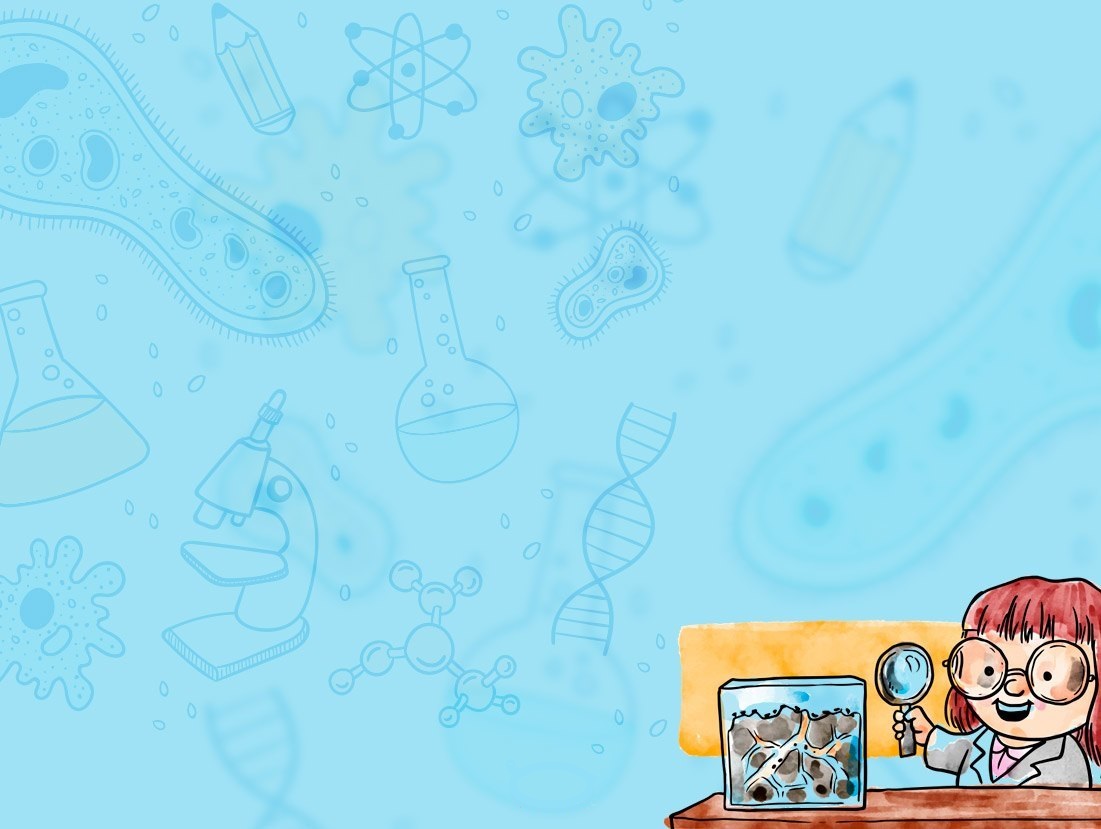 Классификация проектов в ДОУ:
По доминирующему виду деятельностидетей:- исследовательско-творческие;- информационно-практические;- творческие;- ролево-игровые;- практико-ориентированные.
 По характеру содержания включают:- ребёнка и его семью;- ребёнка и природу;- ребёнка и рукотворный мир;- ребёнка, общество и культуру.
По характеру контактов:- осуществляется внутри однойвозрастной группы:-в контакте с другой возрастной группой,внутри ДОУ;- в контакте с семьей, учреждениямикультуры, общественными организациями(открытый проект).
 По количеству участников:индивидуальный, парный, групповой,семейный и фронтальный.
 По продолжительности: краткосрочный,средней продолжительности и долгосрочный.
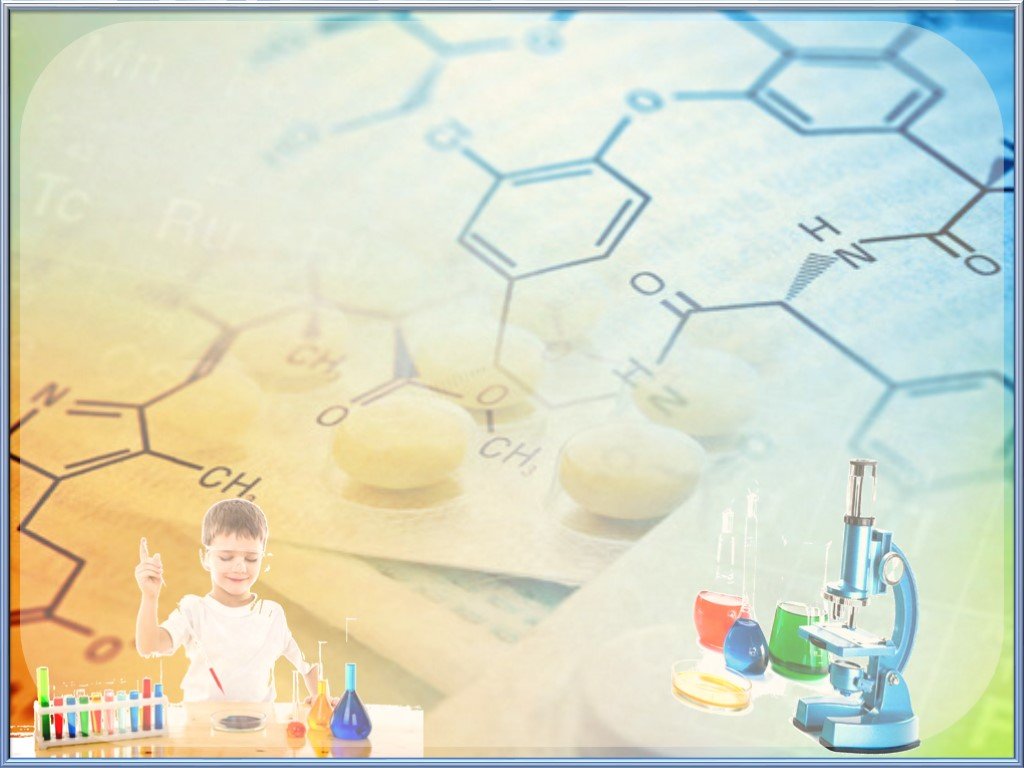 Можно разделить программу исследовательского обучения дошкольников на 
три элемента:
Элемент - Развитие у детей исследовательских умений и навыков: 
Проведение исследовательского поиска требует специальных знаний, умений и навыков. И ребёнка необходимо целенаправленно обучать, давать ему эти знания, развивать и совершенствовать необходимые в исследовательском поиске умения и навыки:
- видеть проблемы;
- ставить вопросы;
- выдвигать гипотезы;
- давать определения понятиям;
- классифицировать;
- наблюдать;
- проводить эксперименты;
- делать умозаключения и выводы;
- структурировать материал;
- объяснять, доказывать и защищать свои идеи.
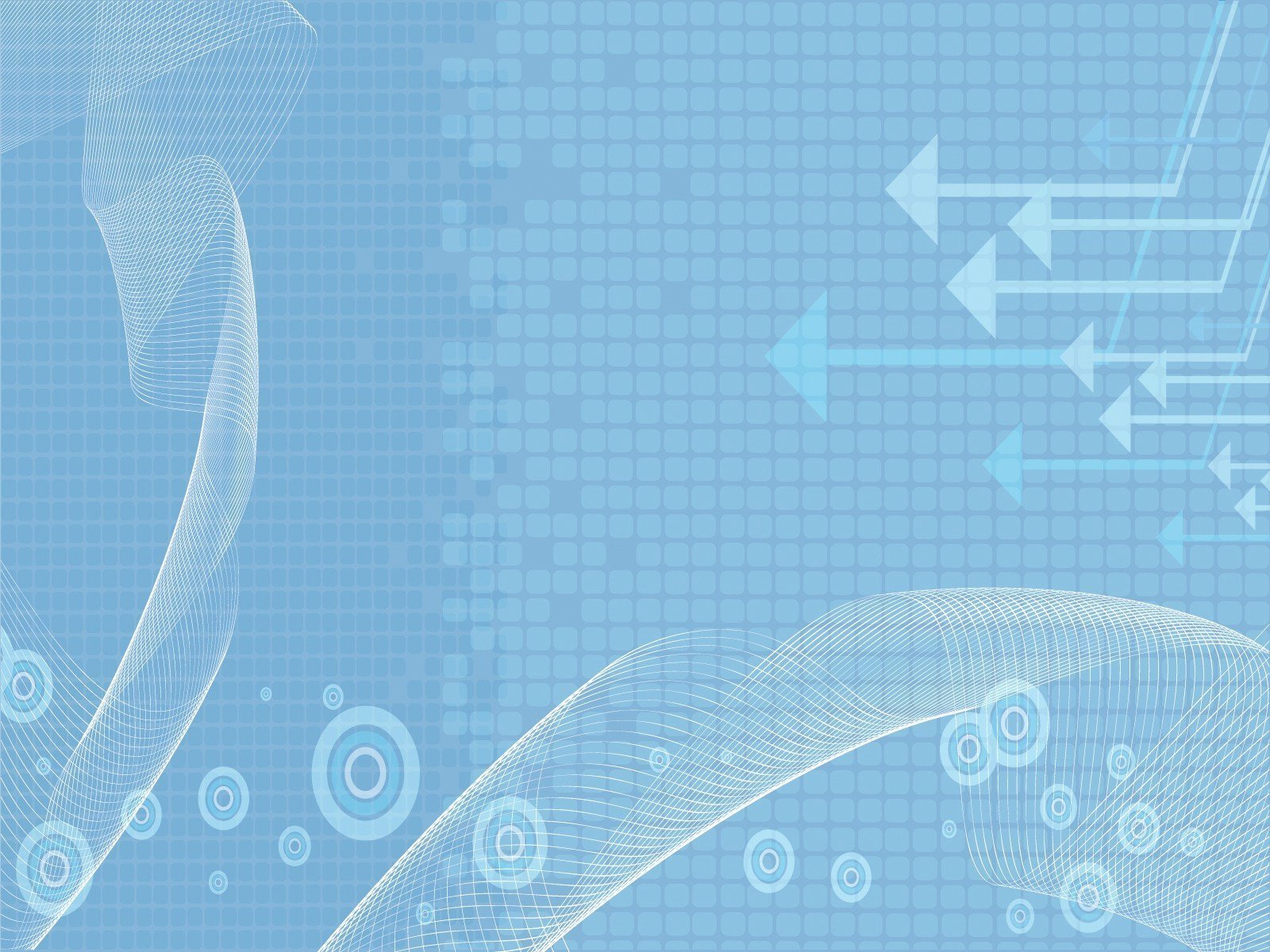 2.Элемент - Детская исследовательская практика:
 Основное содержание в этом разделе – проведение детьми самостоятельных исследований. Непосредственно образовательную деятельность в этой программе следует выстраивать так, чтобы степень самостоятельности ребёнка в процессе учебно-исследовательского поиска постепенно возрастала.
3. Элемент - Мониторинг исследовательской деятельности детей:
 Ребёнок должен знать, что результаты его изысканий интересны другим, и он обязательно будет услышан. С одной стороны, мы должны обязательно дать каждому ребёнку изложить собственные результаты, с другой – обучать его элементарным навыкам презентации собственных открытий, аргументировать собственные суждения, умозаключения и выводы.
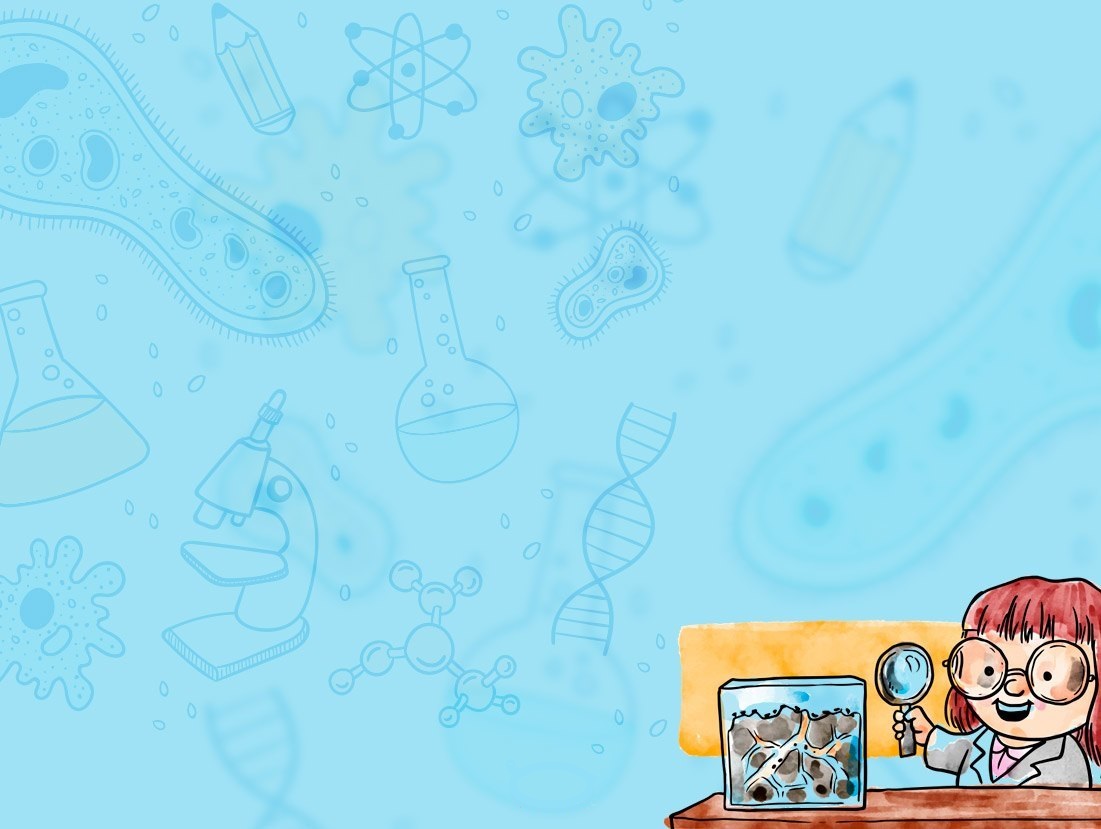 ФОРМЫ И МЕТОДЫ
Вопросы педагога, побуждающие к постановке проблемы, помогающие прояснить ситуацию, понять смысл эксперимента; стимулирующие самооценку и самоконтроль ребенка, определяющие успех в познании:
«Доволен ли ты собой, как исследователь?».
Схематическое моделирование опыта; рассматривание схем к опытам, упрощенных рисунков, таблиц.
Метод, стимулирующий детей к коммуникации «Спроси…, что он думает по этому поводу?».
Метод «первой пробы» применения результатов собственной исследовательской деятельности.
Проблемные ситуации, например, «Почему снег вчера лепился, а сегодня нет?», «Причина появления пара при дыхании» .
Экспериментальные игры.
Действия с магнитом, лупой, измерительными приборами, переливание жидкостей.
Наблюдение природных явлений.
Использование энциклопедий.
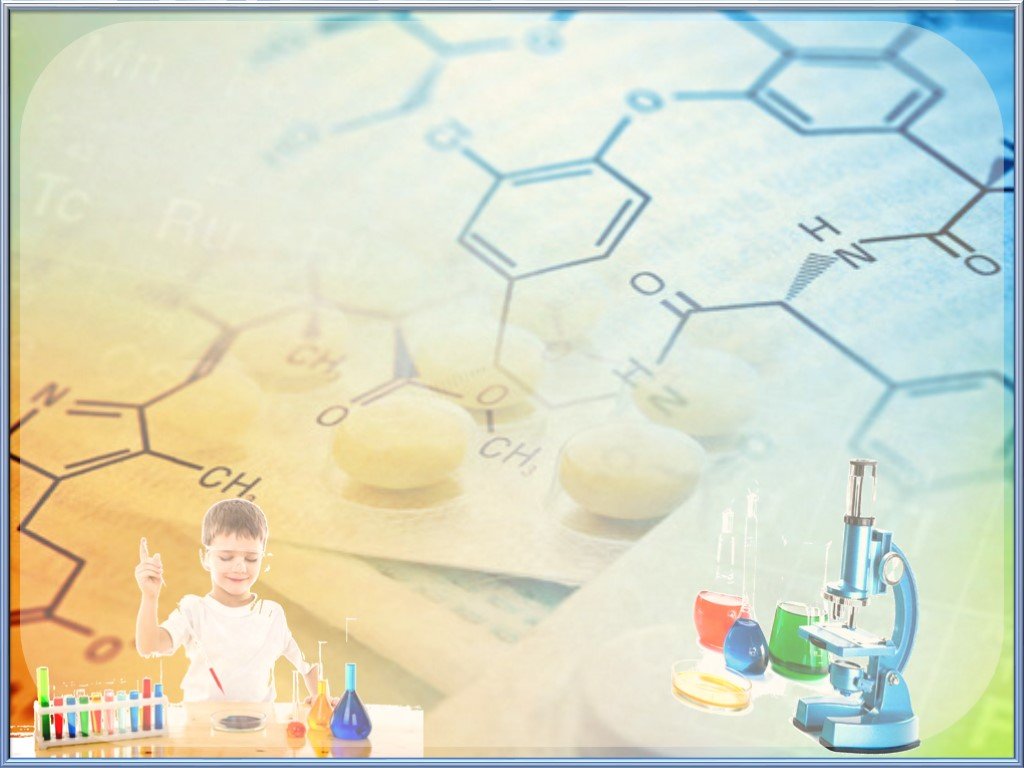 Педагогам ДОУ следует:
1. Донести до родителей основную задачу проектной деятельности – поддержать и развить в ребёнке интерес к исследованиям, открытиям.
2. Создать в группе условия для проектной деятельности детей, где ребёнок чувствует себя учёным, исследователем, а взрослый является равноправным партнёром, соучастником деятельности, что позволяет ребёнку проявлять собственную исследовательскую (познавательную) активность.
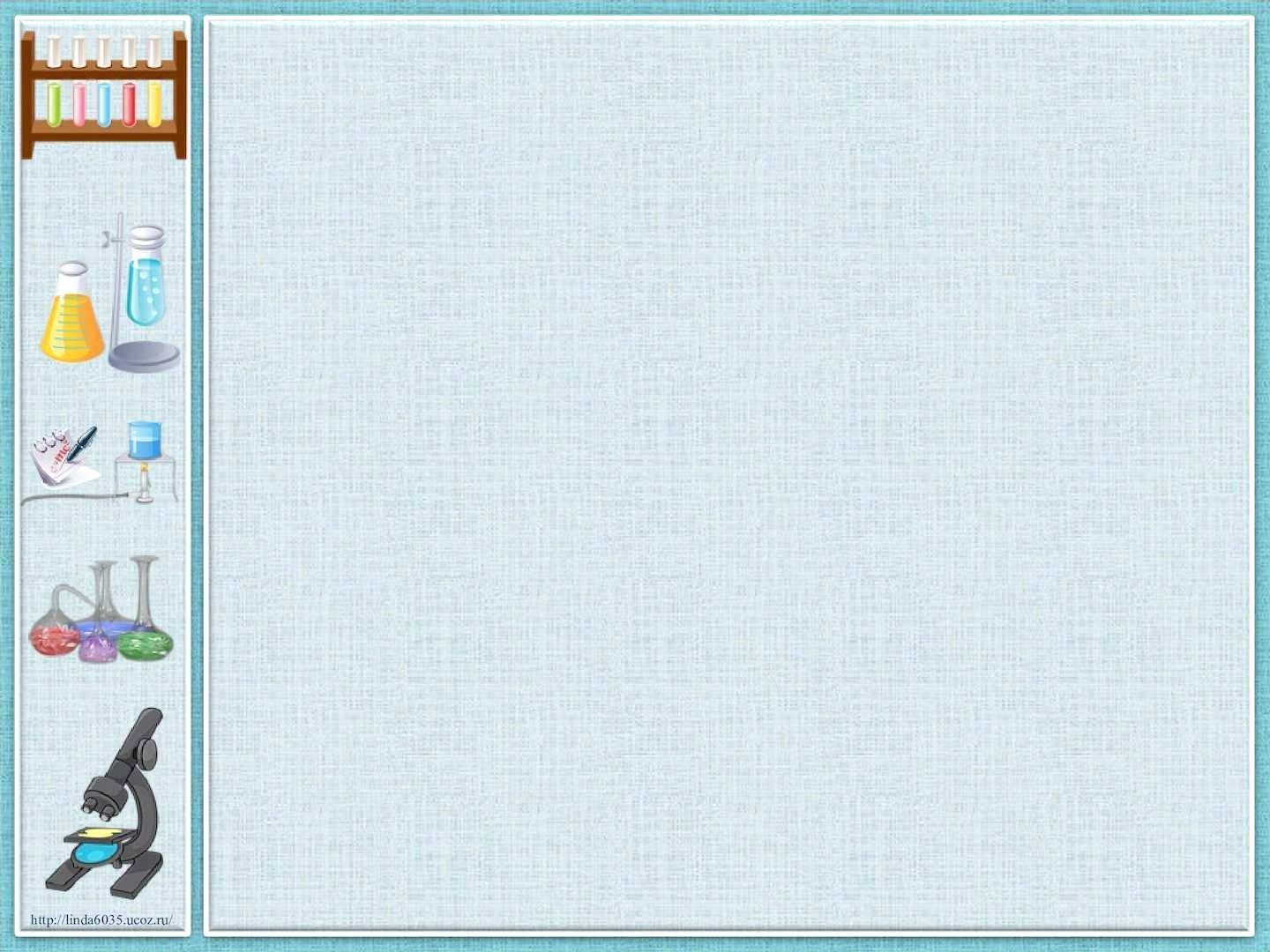 В каждой группе следует создать УГОЛОК ЭКСПЕРИМЕНТИРОВАНИЯ
Задачи уголка: развивать первичные естественно-научные представления, наблюдательности, любознательности, активности, мыслительных  операций (анализ, сравнение, обобщение, классификация, наблюдение); формировать умения комплексно обследовать предмет.
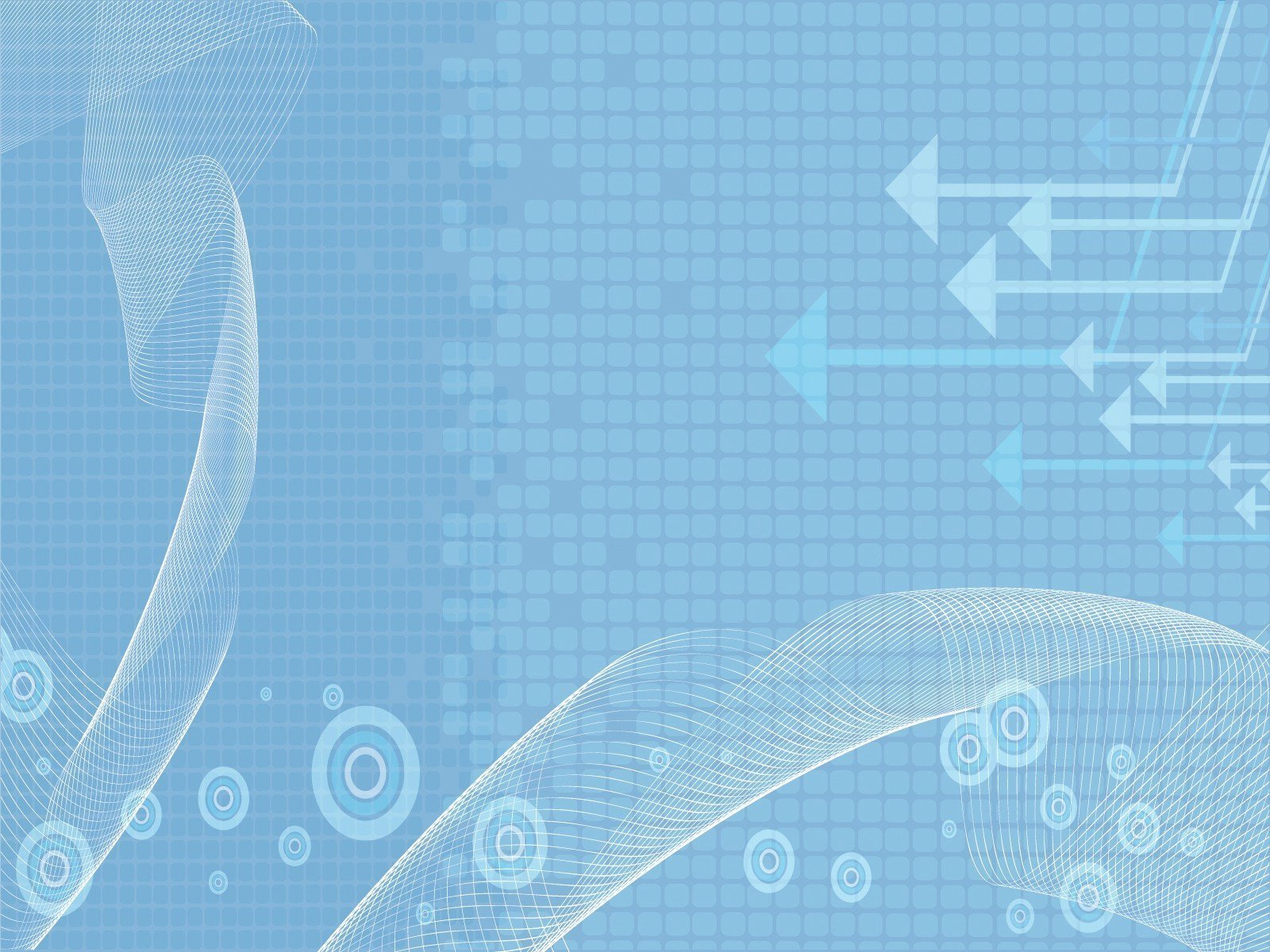 Работа с детьми осуществляется через:
- специально организованные НОД по познавательно-исследовательскому развитию;
- комплексные прогулки с элементами экспериментирования;
- опытническую деятельность во время прогулок;
- организованные по желанию ребёнка занятия-опыты;
- беседы, подтверждённые показами опытов;
- самостоятельно организованные детьми эксперименты под непосредственным наблюдением педагога.
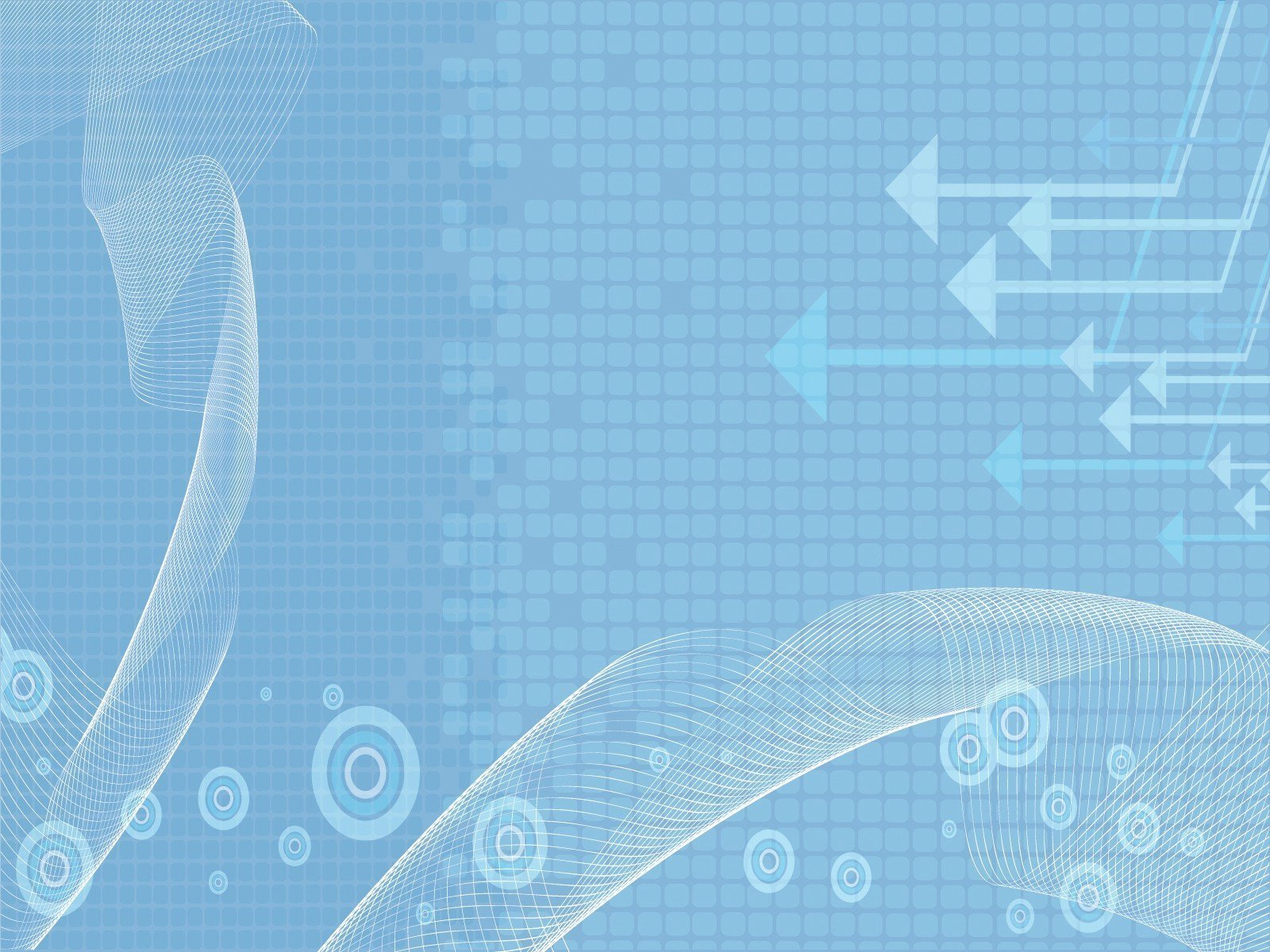 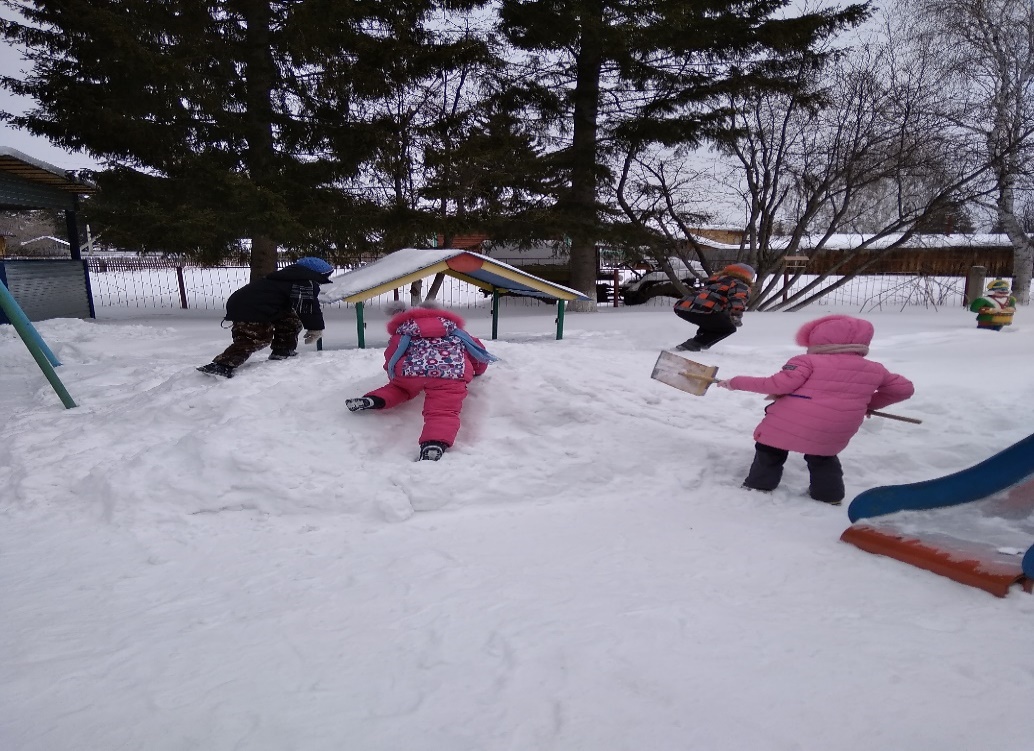 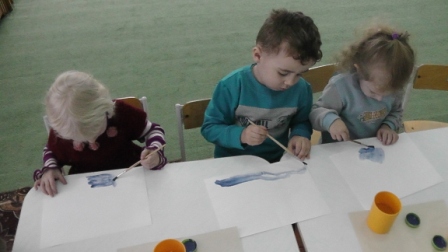 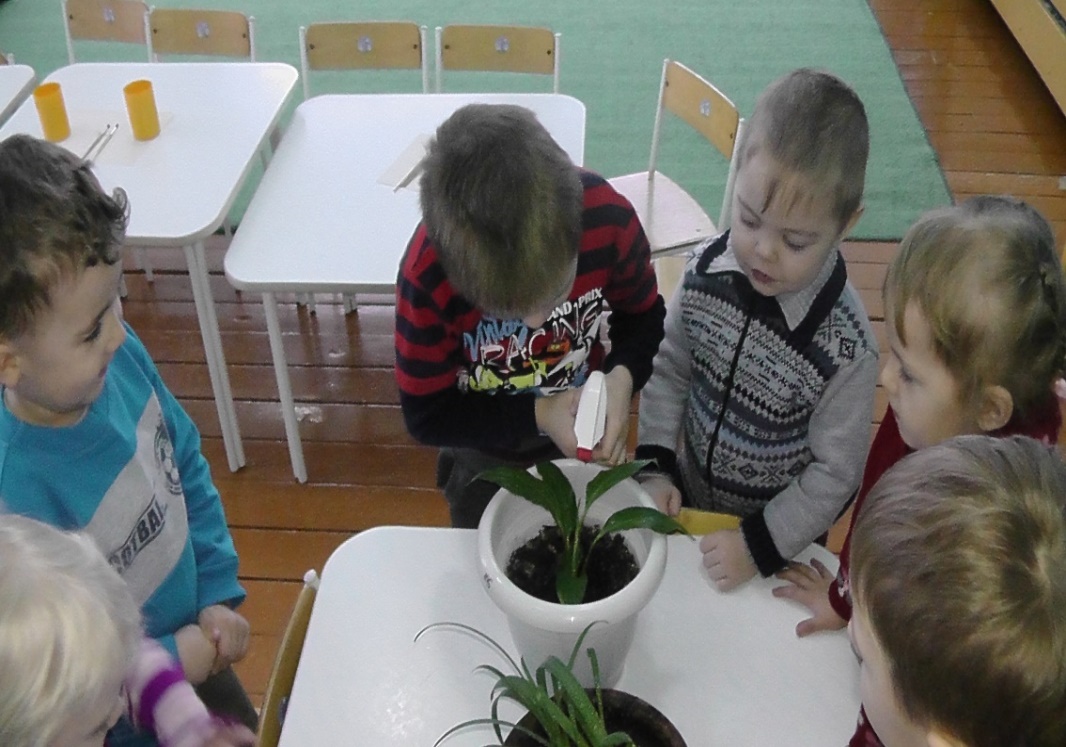 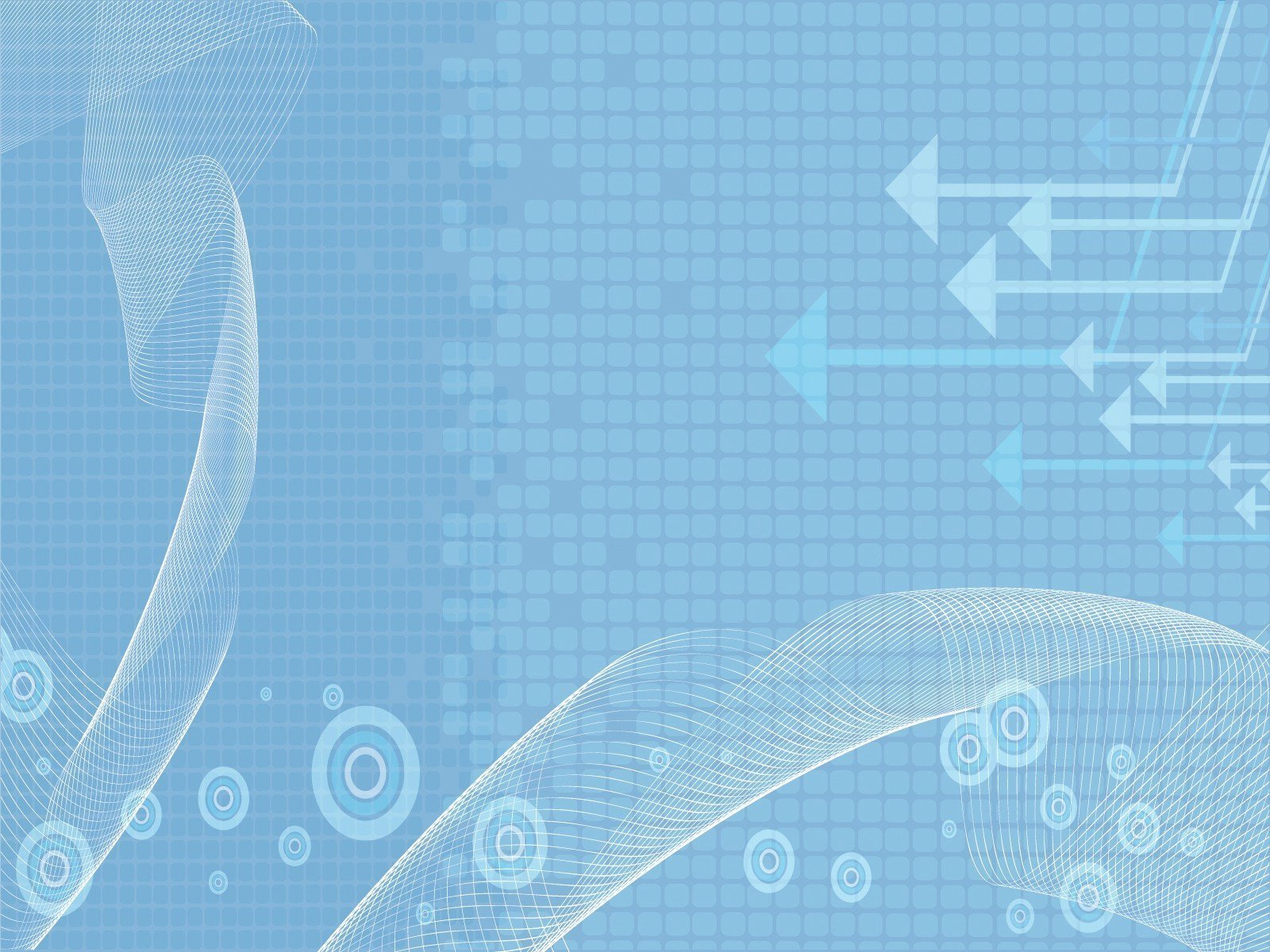 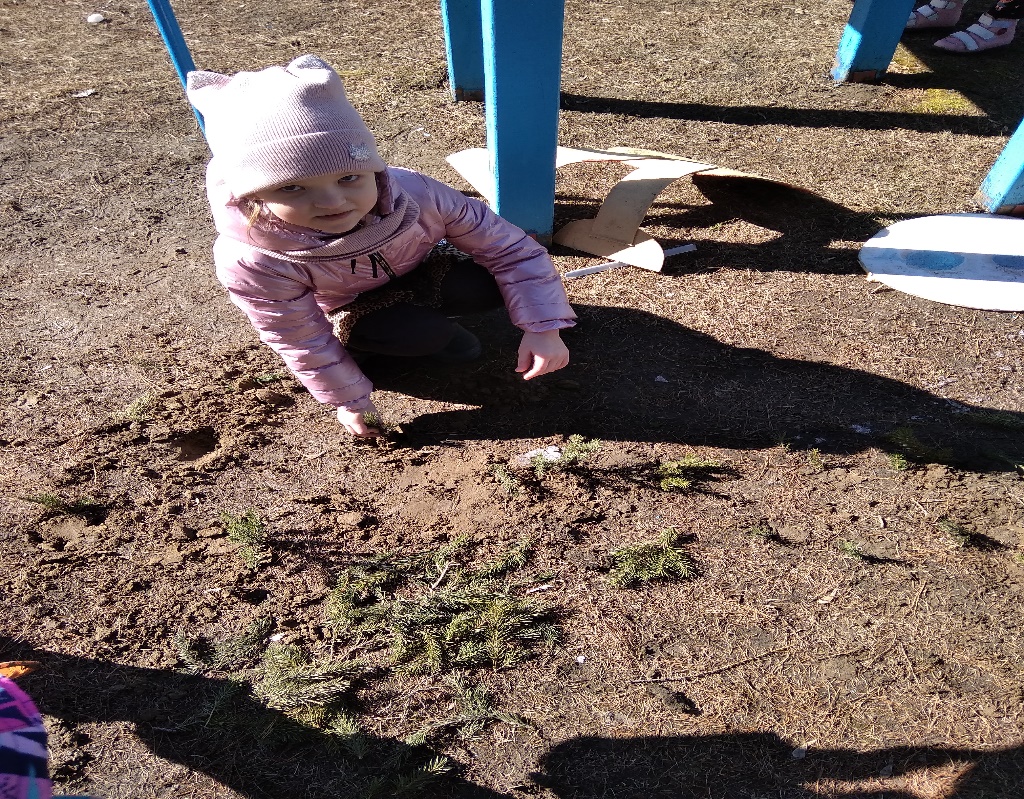 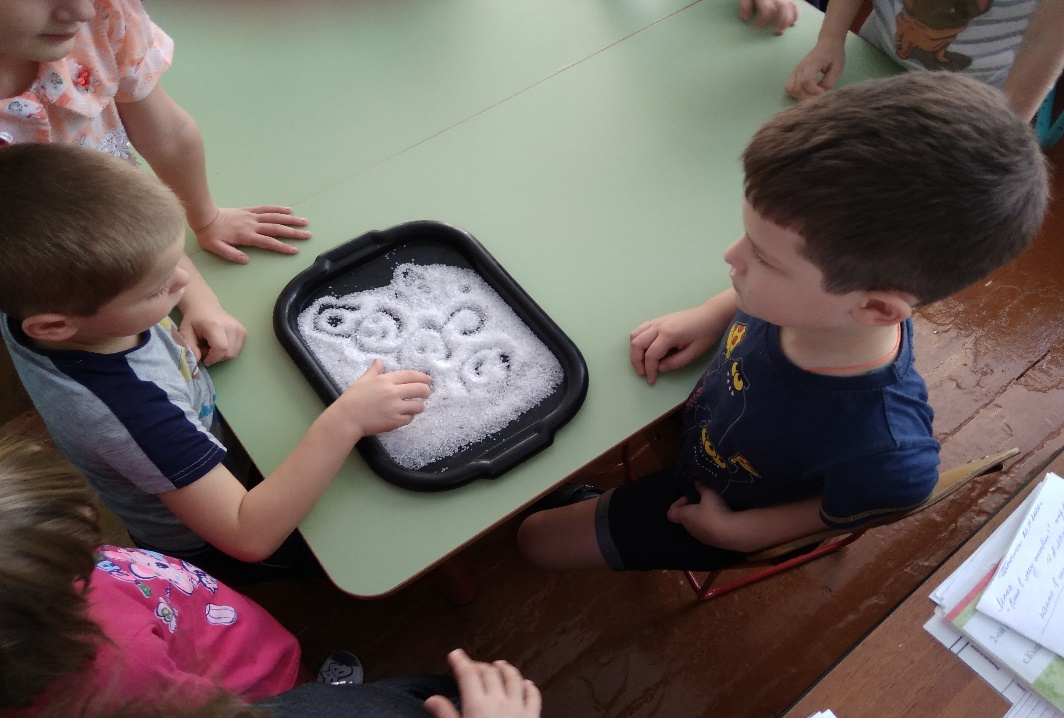 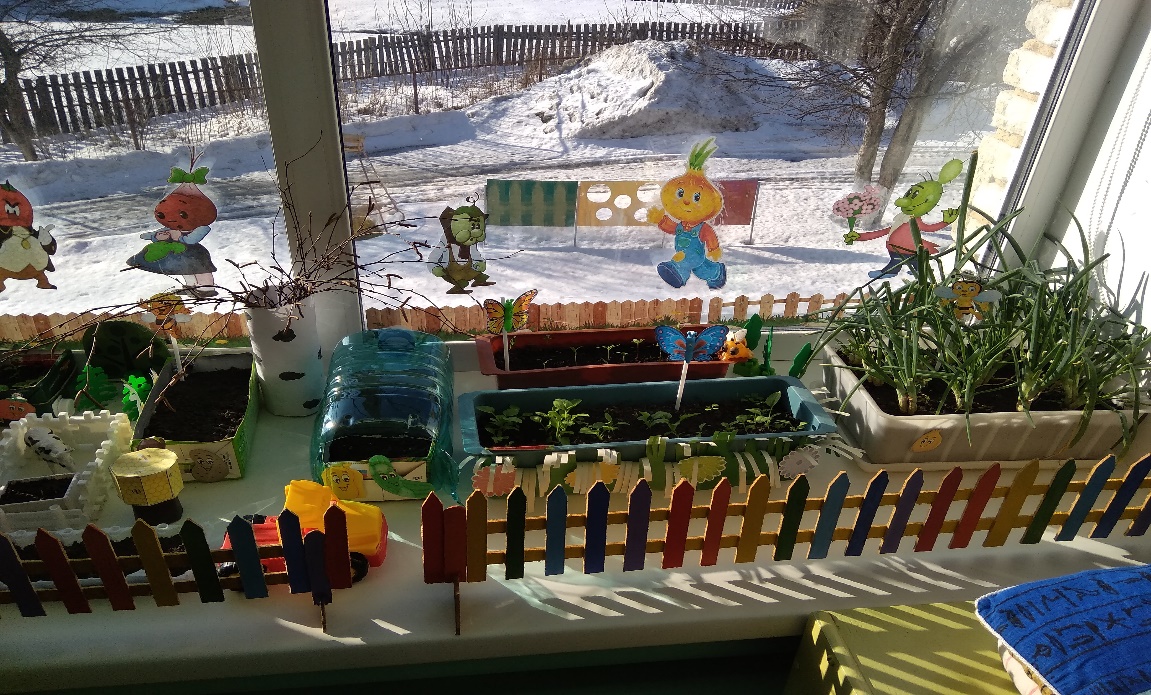 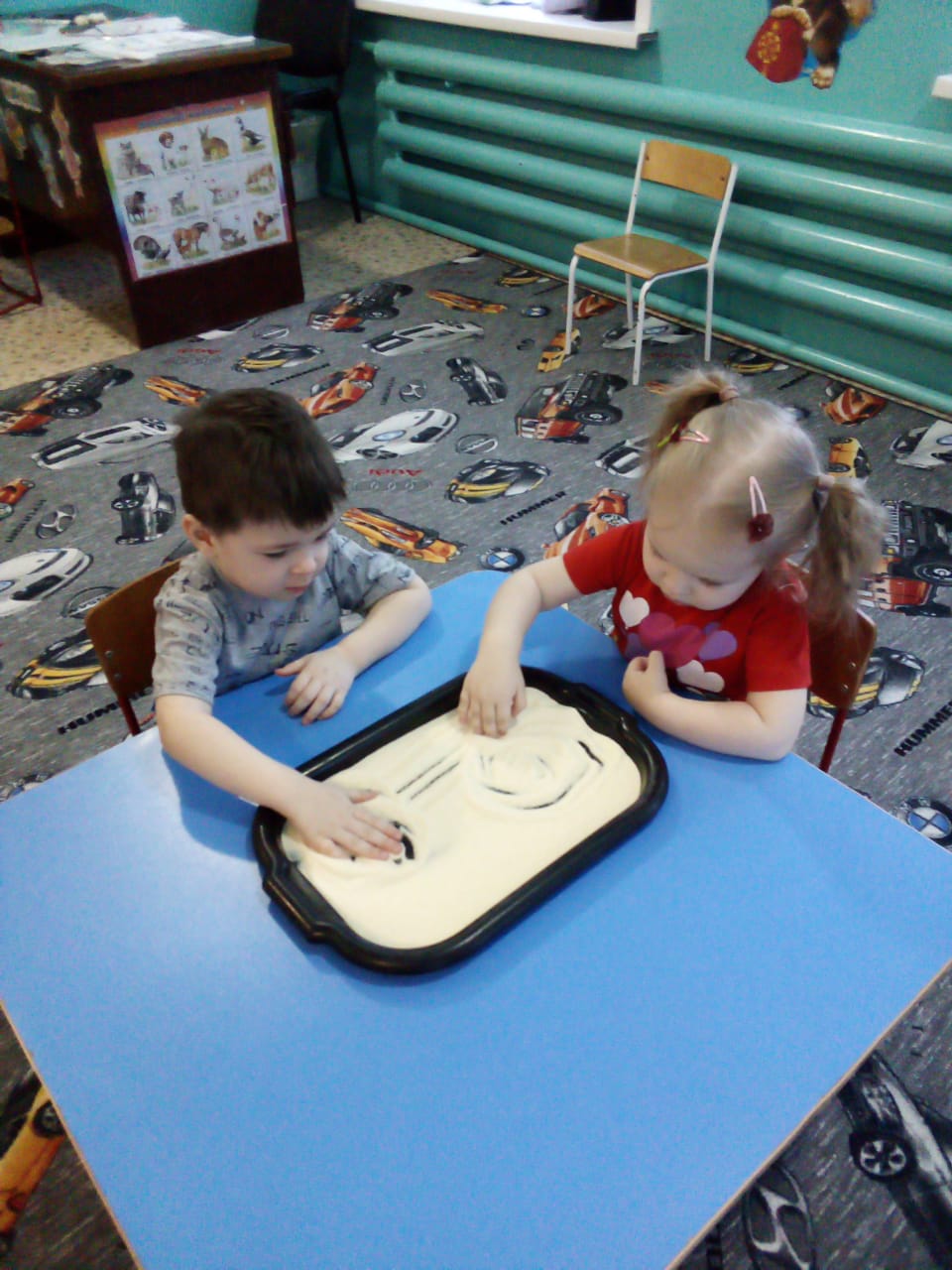 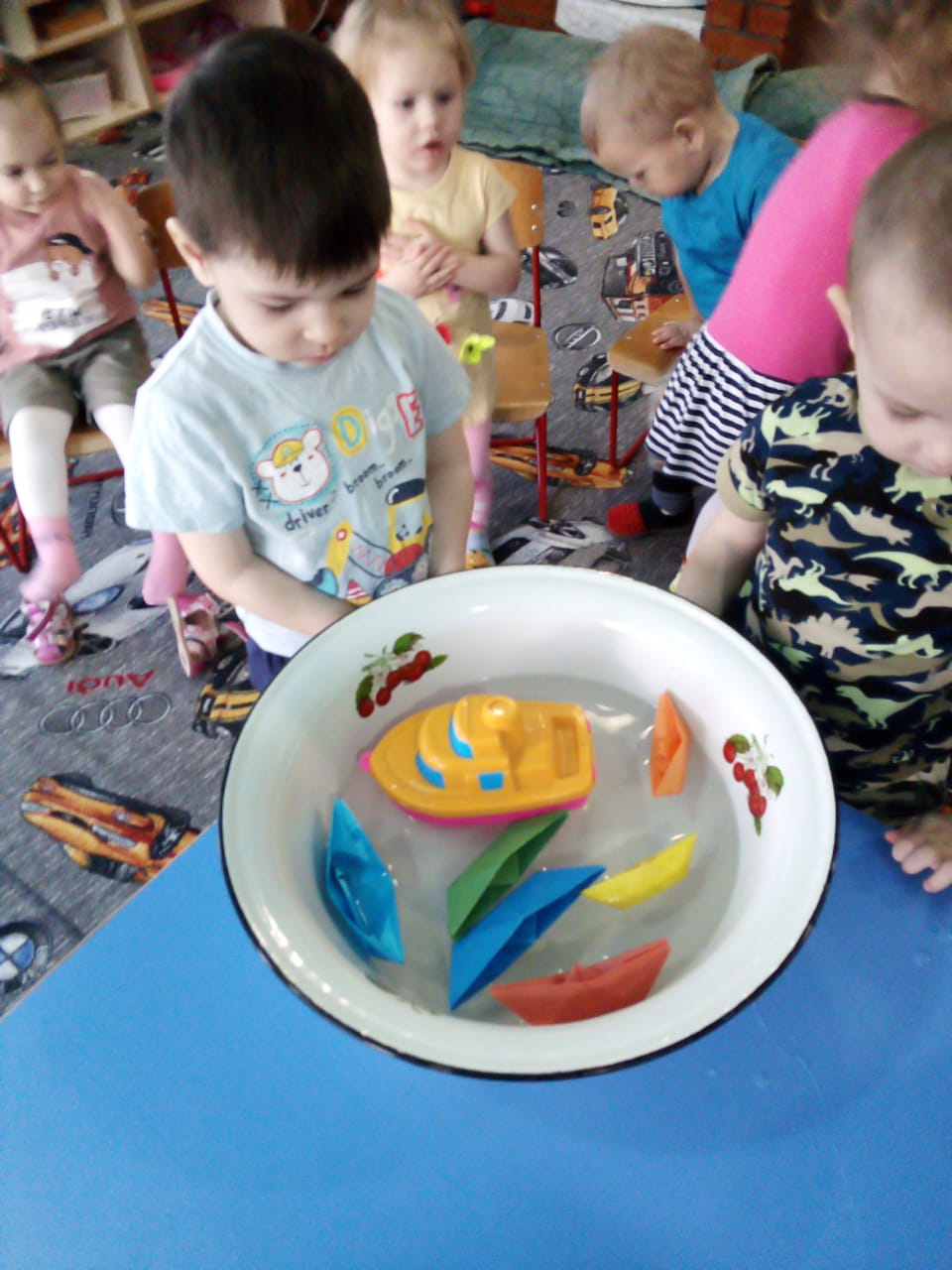 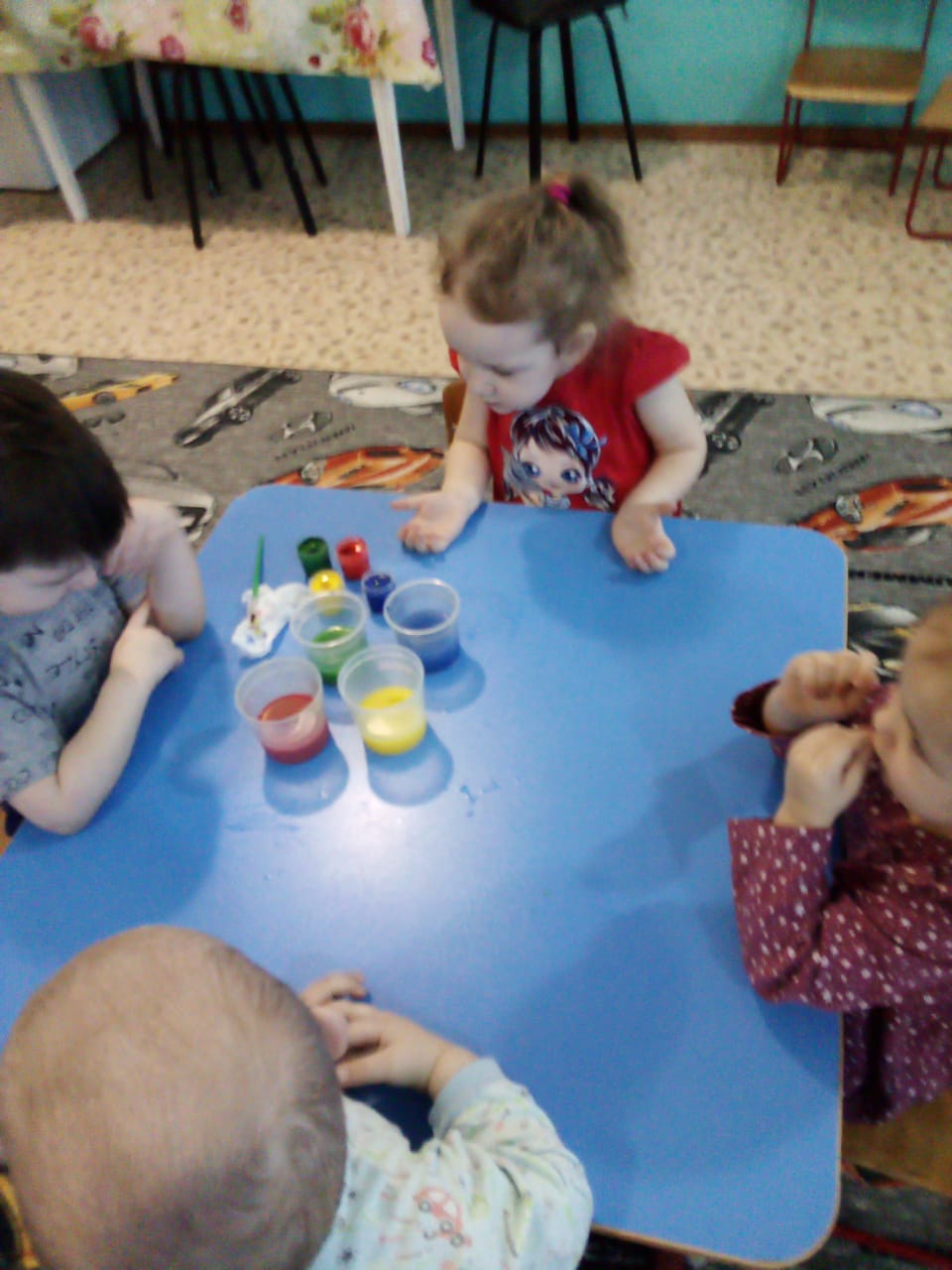 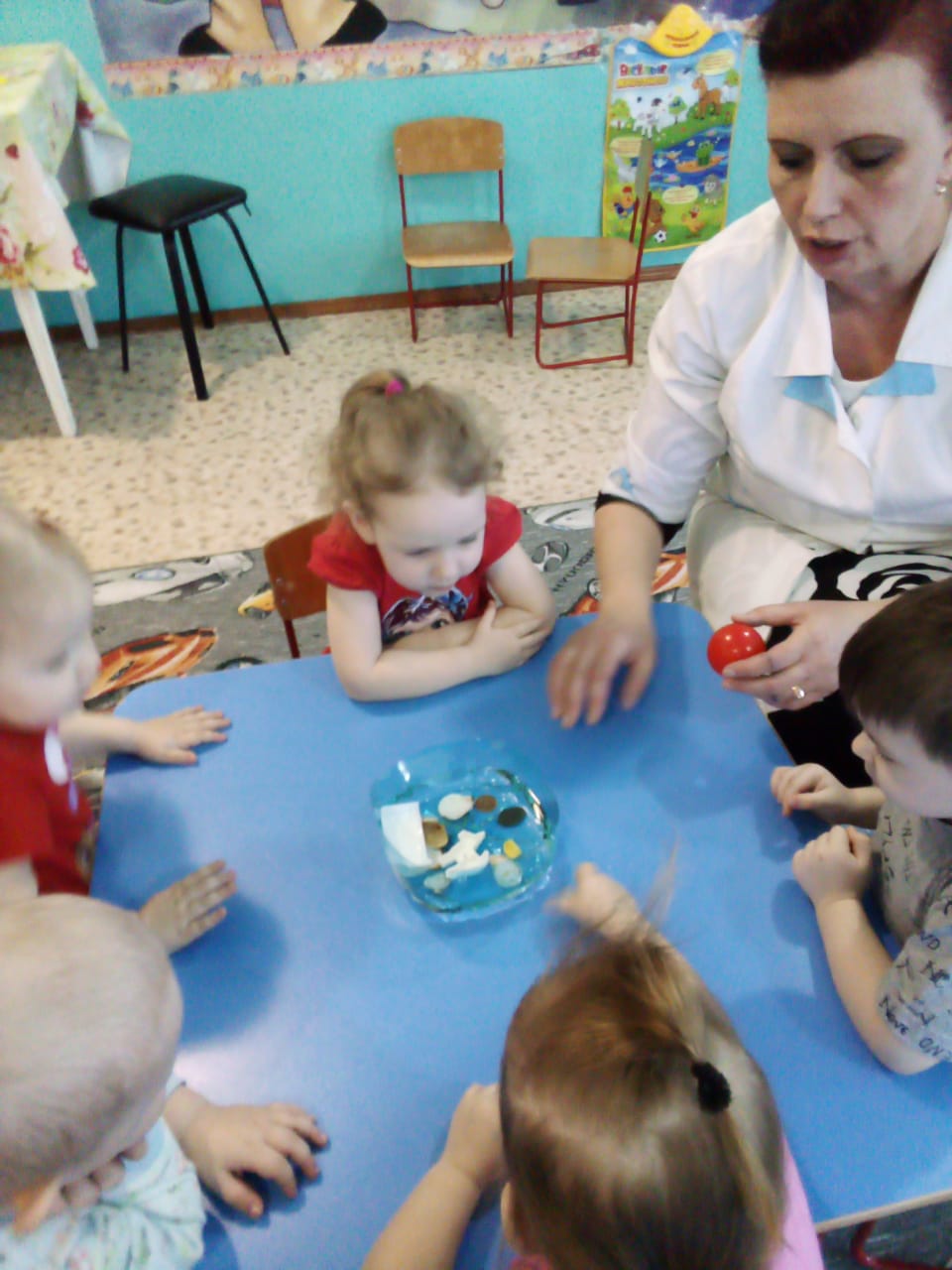 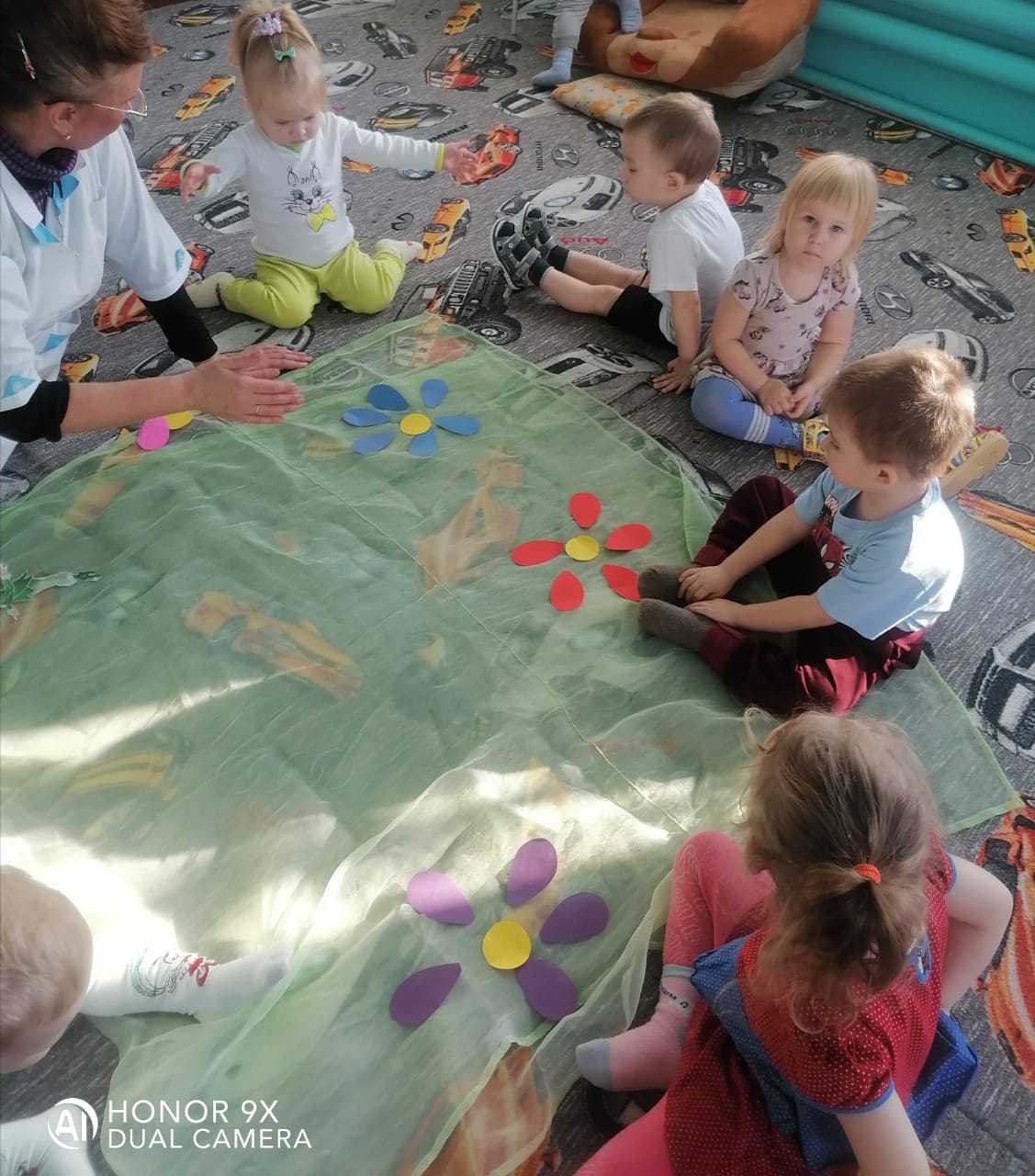 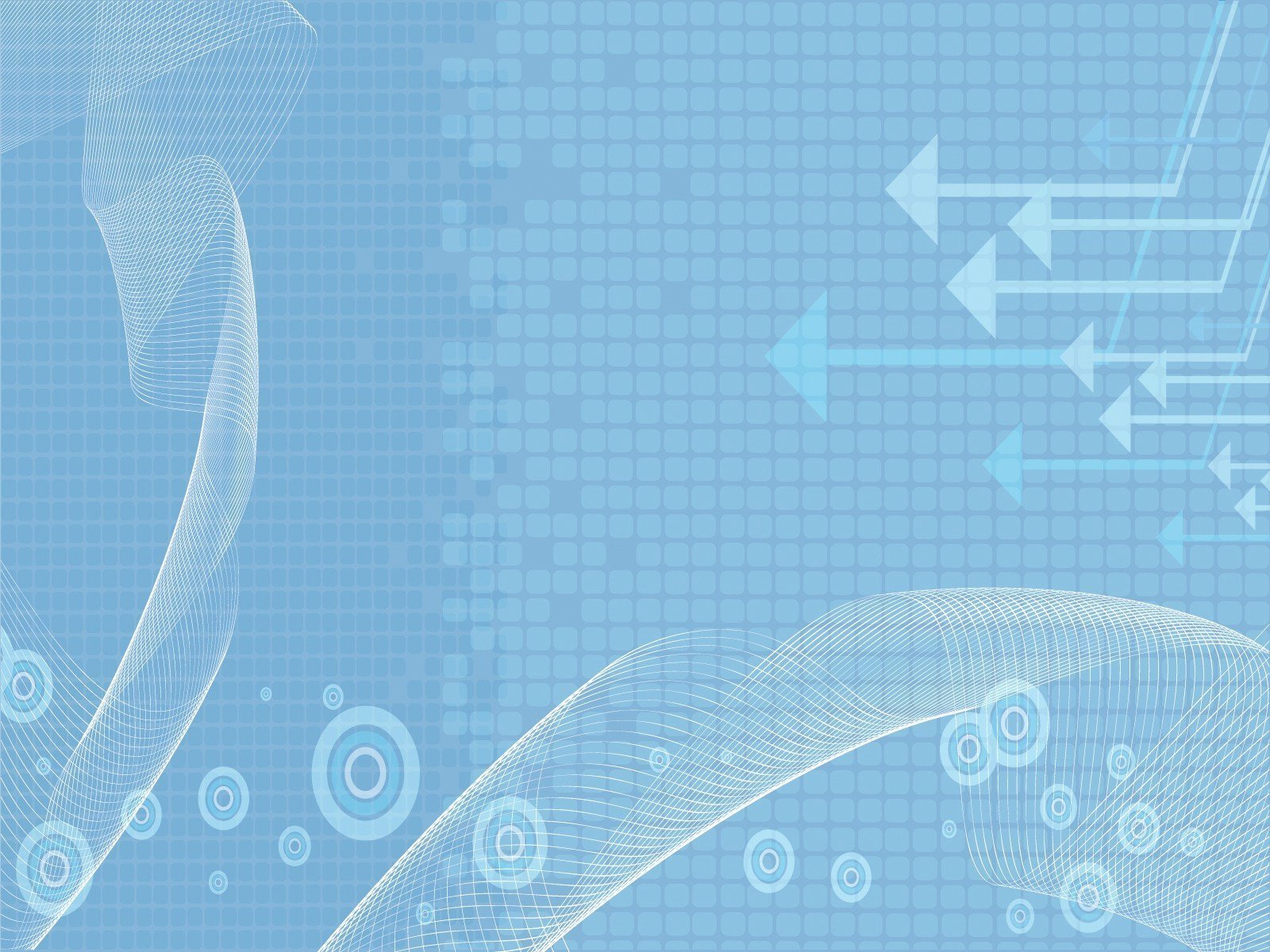